Immunosuppression and Rejection
Dr Muhammad Iqbal Abdul Hafidz
Pre congress: Kidney Transplant Coordinator Workshop
FOR THE NURSES
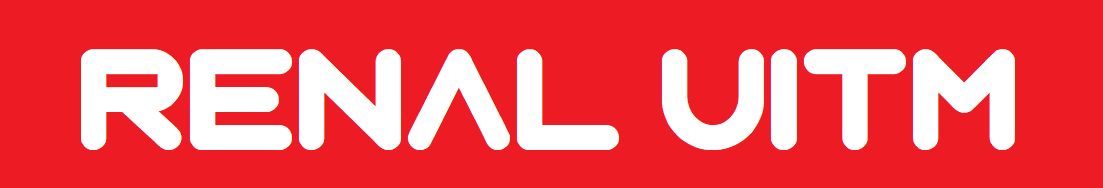 Renal UiTM Sg Buloh
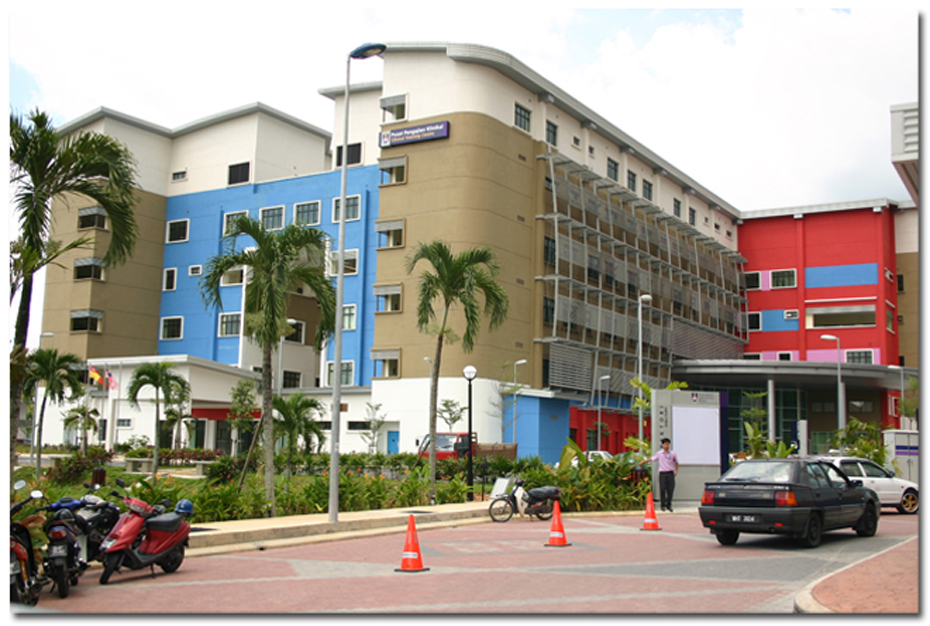 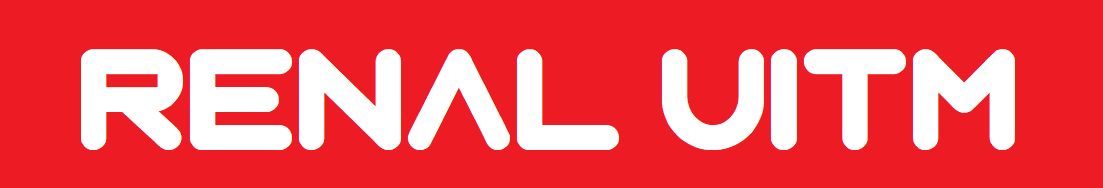 Fully HDF
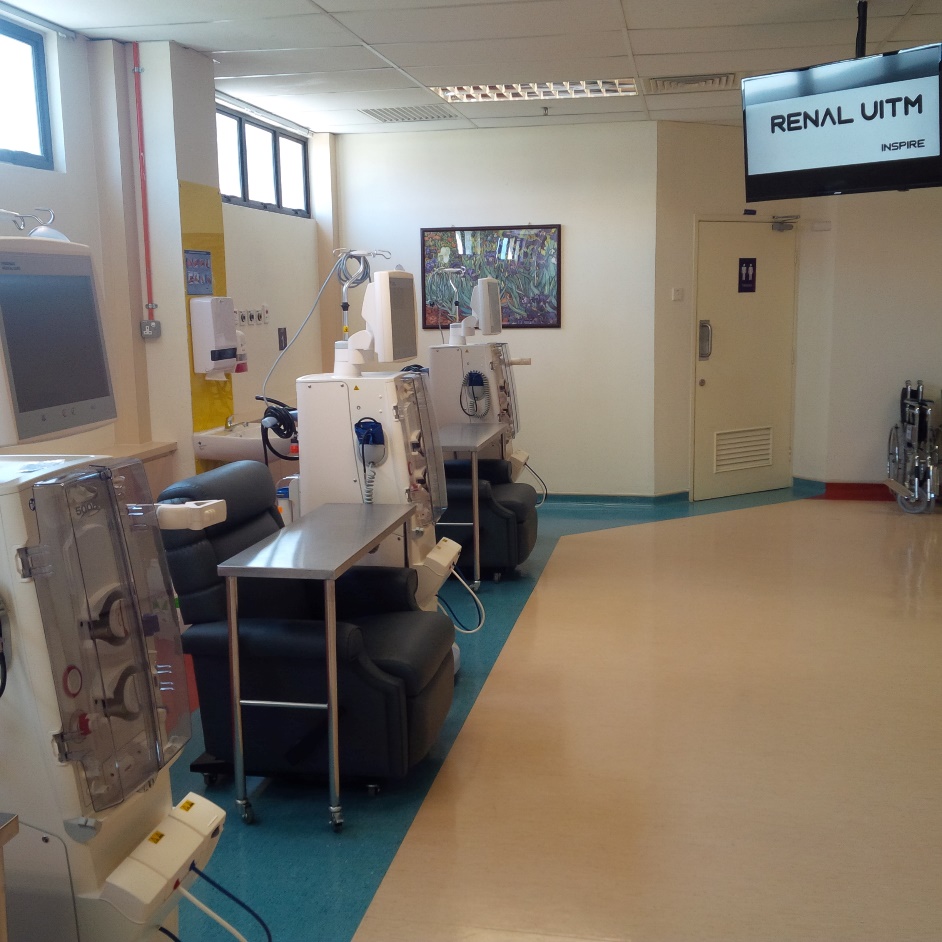 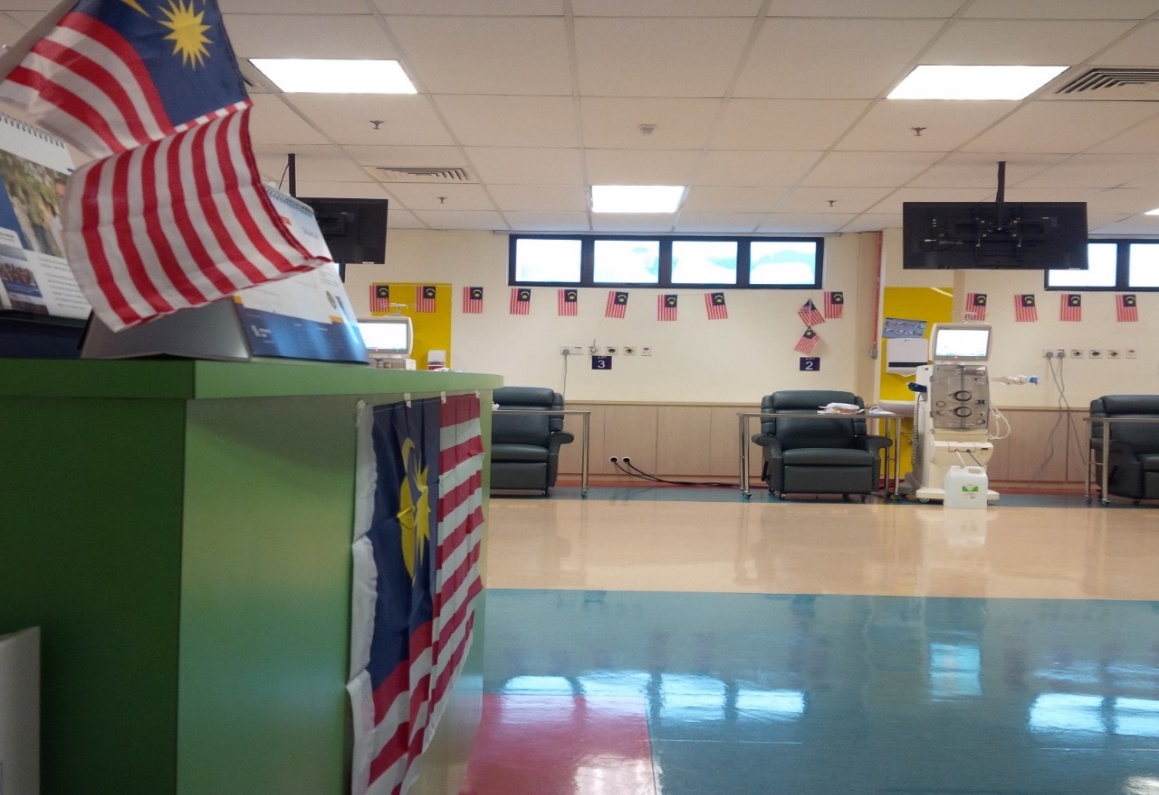 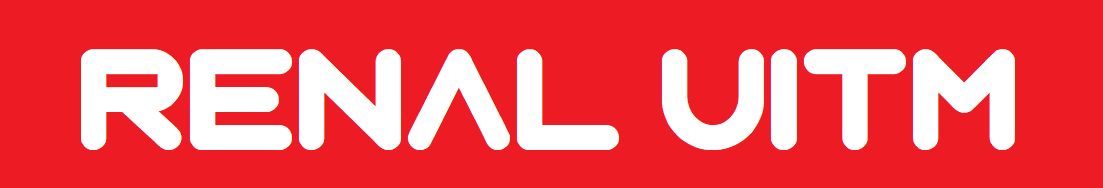 Peritoneal Dialysis
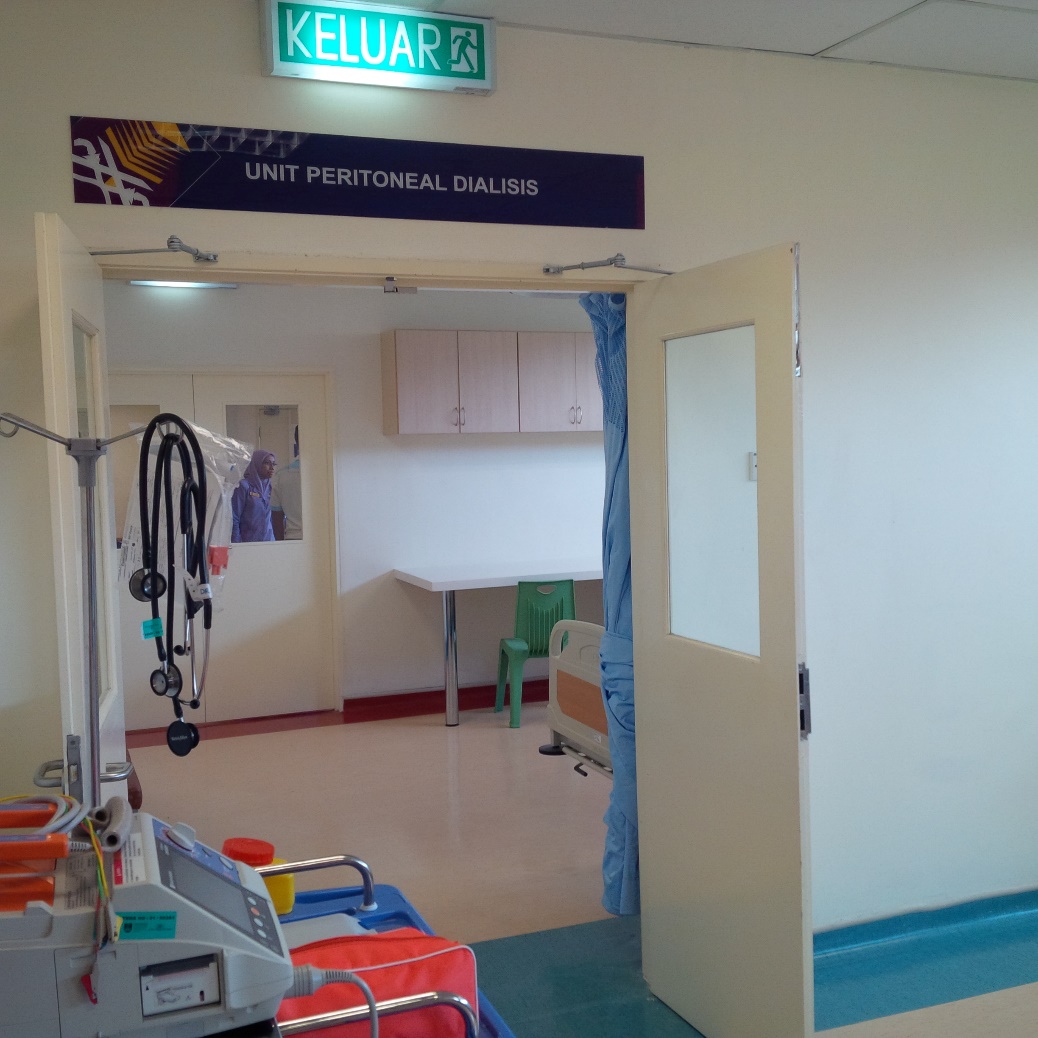 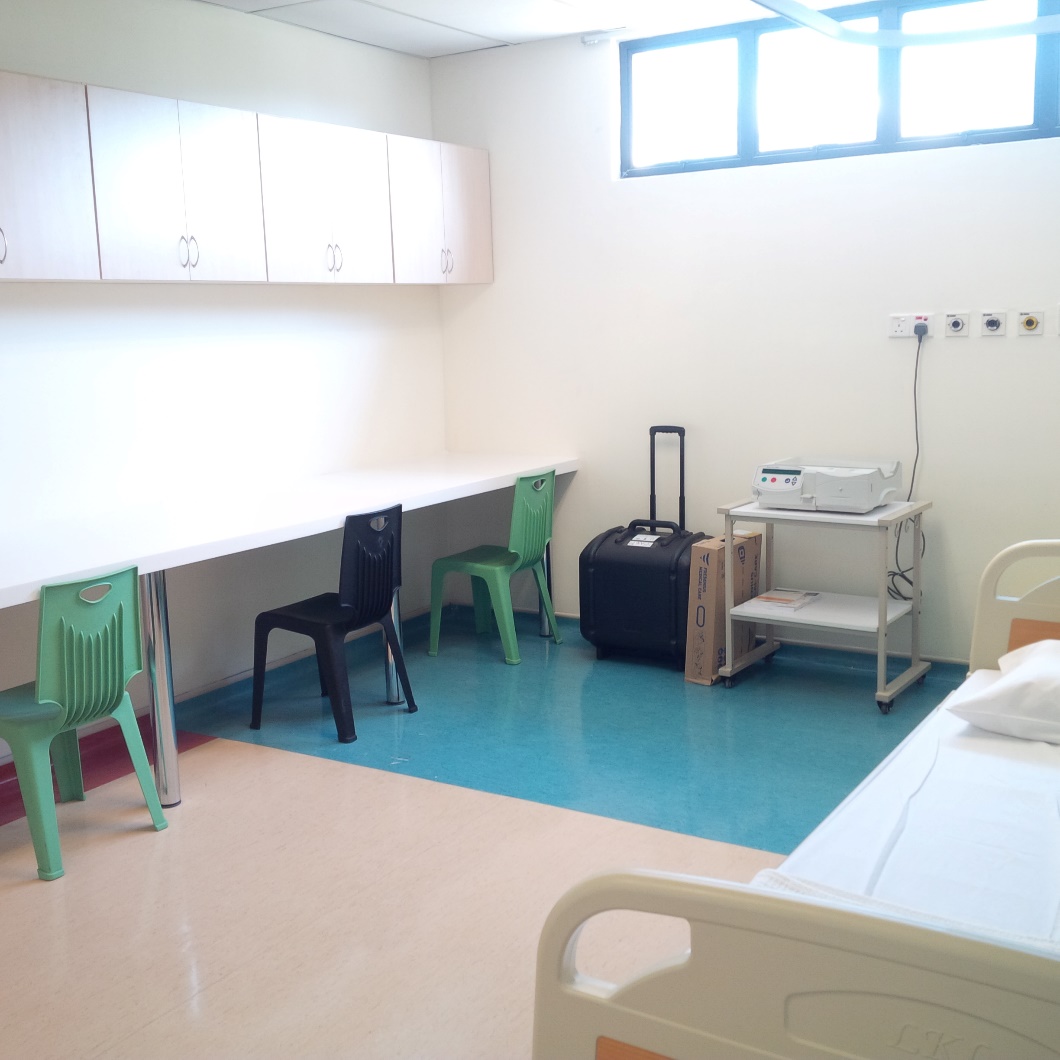 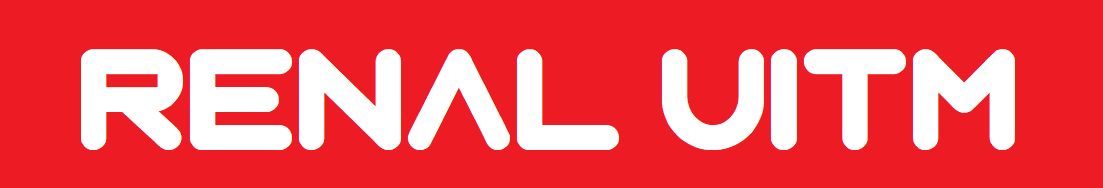 Hospital Universiti UiTM Puncak Alam – April 2020
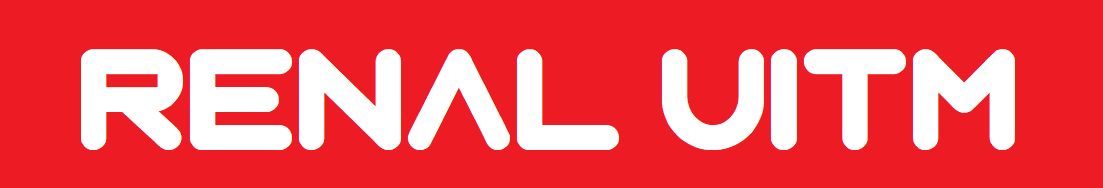 Hospital Universiti UiTM Puncak Alam – April 2020
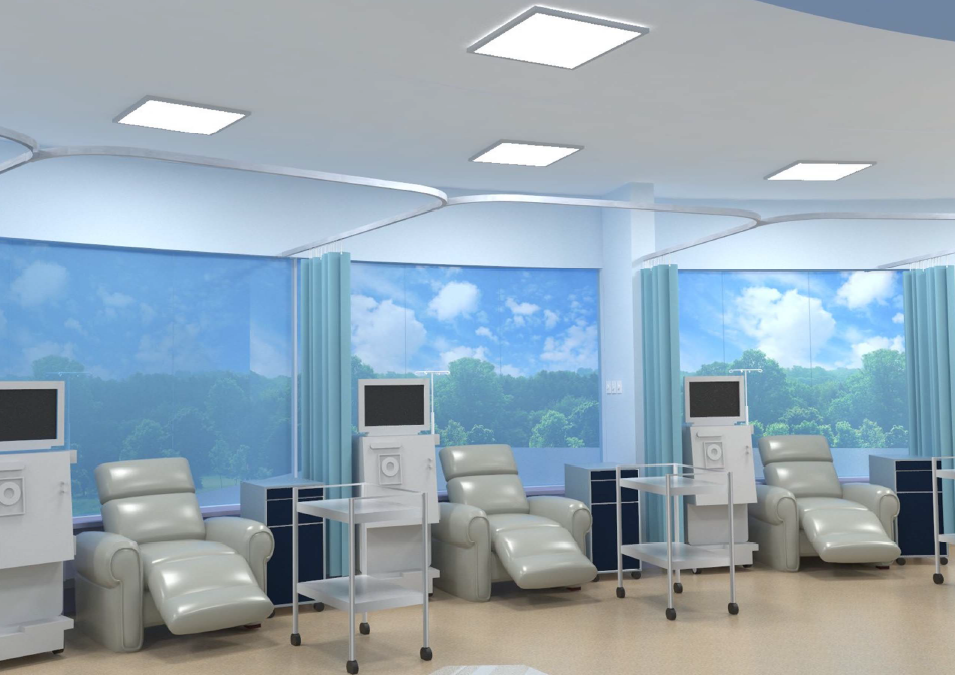 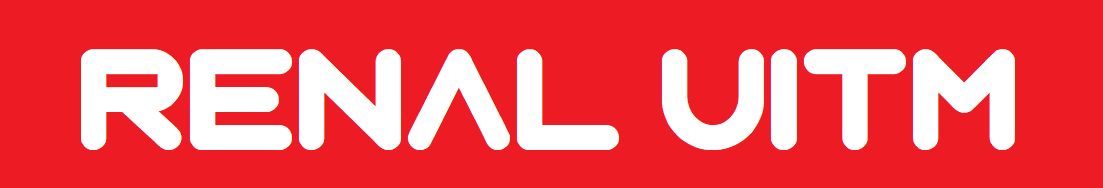 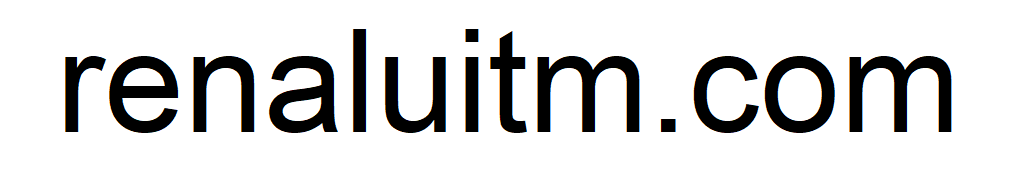 Services Provided
HDF
PD
Tenchkoff Catheter
IJC and perm catheter
Kidney biopsy
Clinic
Ward
Parathyroidectomy
AVF
Transplant – 2017
Lipid apharesis
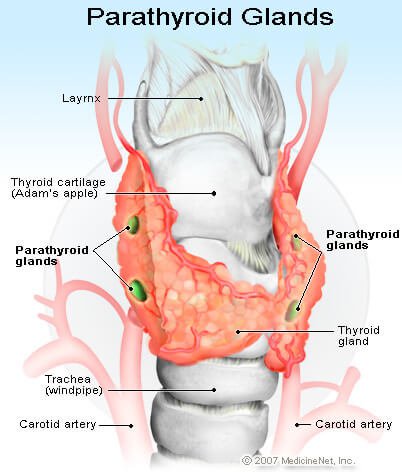 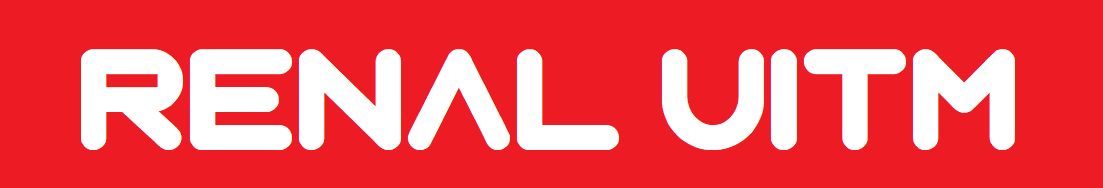 Future
Selayang
Puncak Alam
Shah Alam
Teluk Intan
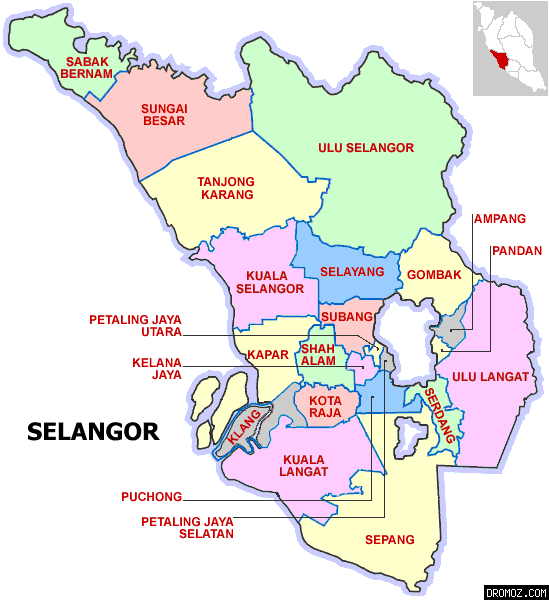 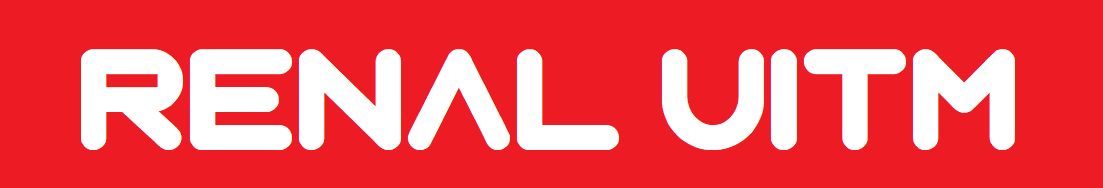 Outline
Rejection
Immunosuppression
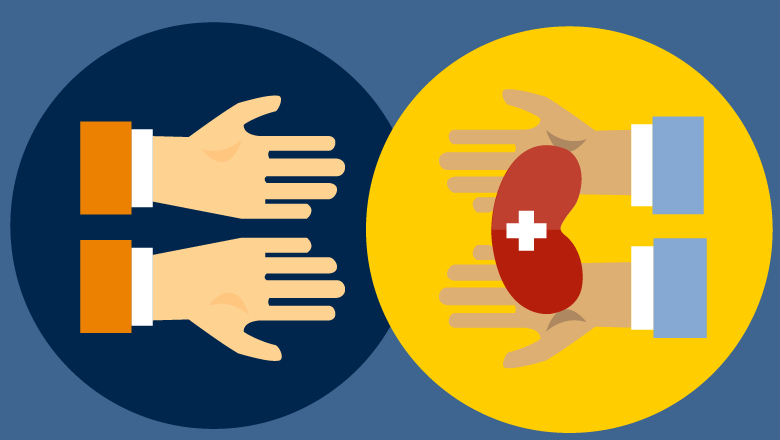 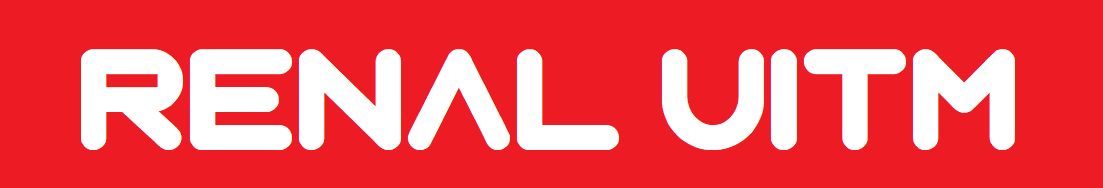 The Amazing Immune System
Helps fight infection
Recognizes own self
Allergies
Blood transfusion reaction
Tumour cells
Auto-immune disease
REJECTION
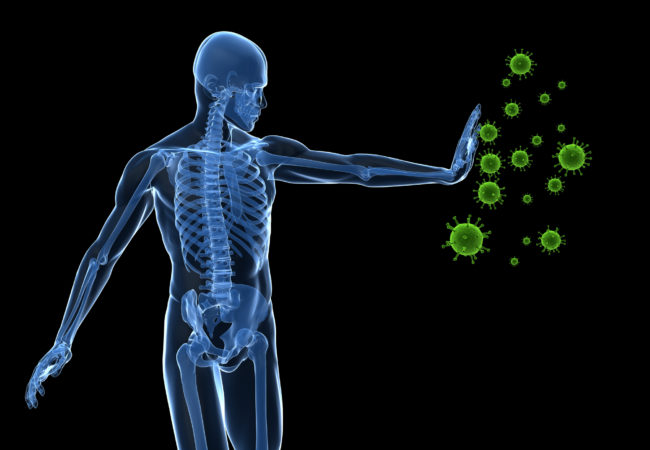 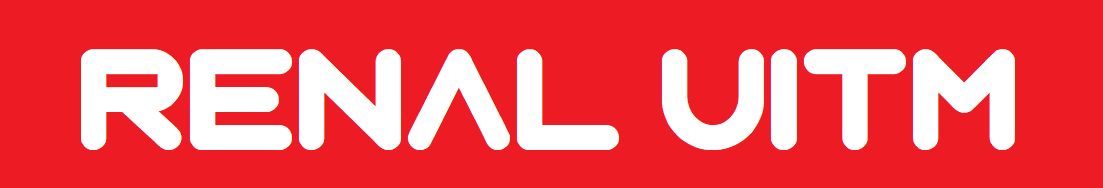 Immune System
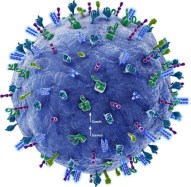 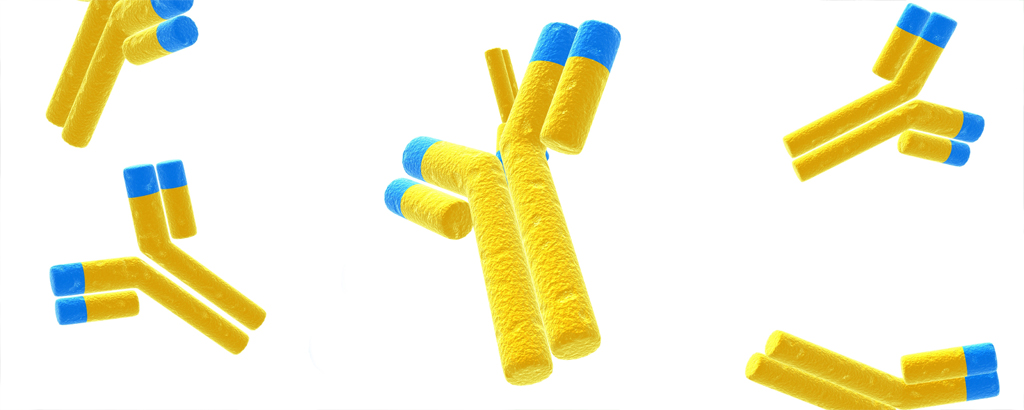 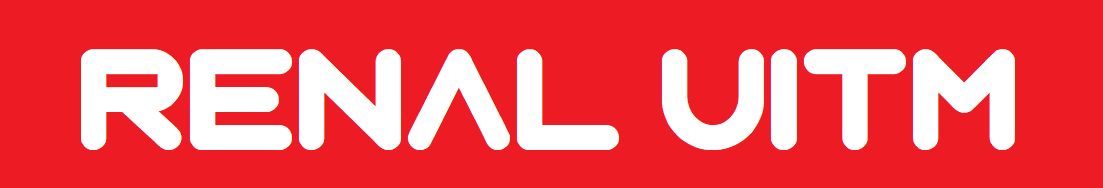 Rejection
Hyperacute (immediately) 
Acute (week 1-12)
Chronic (month 1 onwards)
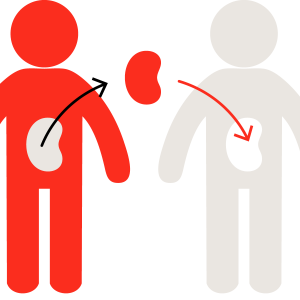 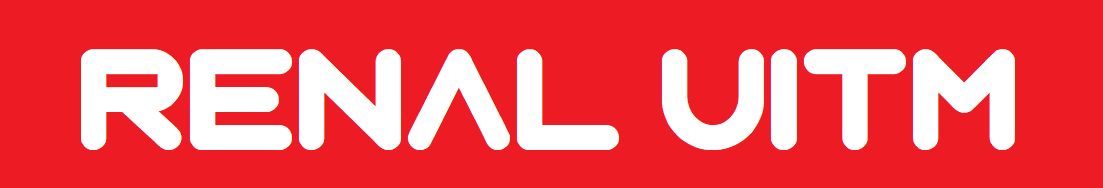 Hyperacute Rejection
Occurs immediately after release of clamp
Due to preformed antibodies (usually highly sensitized or ABO incompatible)
Causes activation of the complement cascade within the graft
Followed by endothelial necrosis, platelet deposition and local coagulation and thrombosis
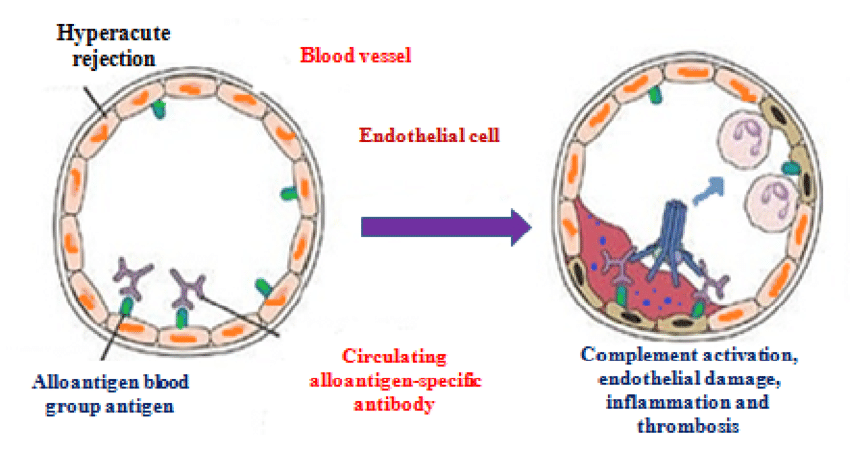 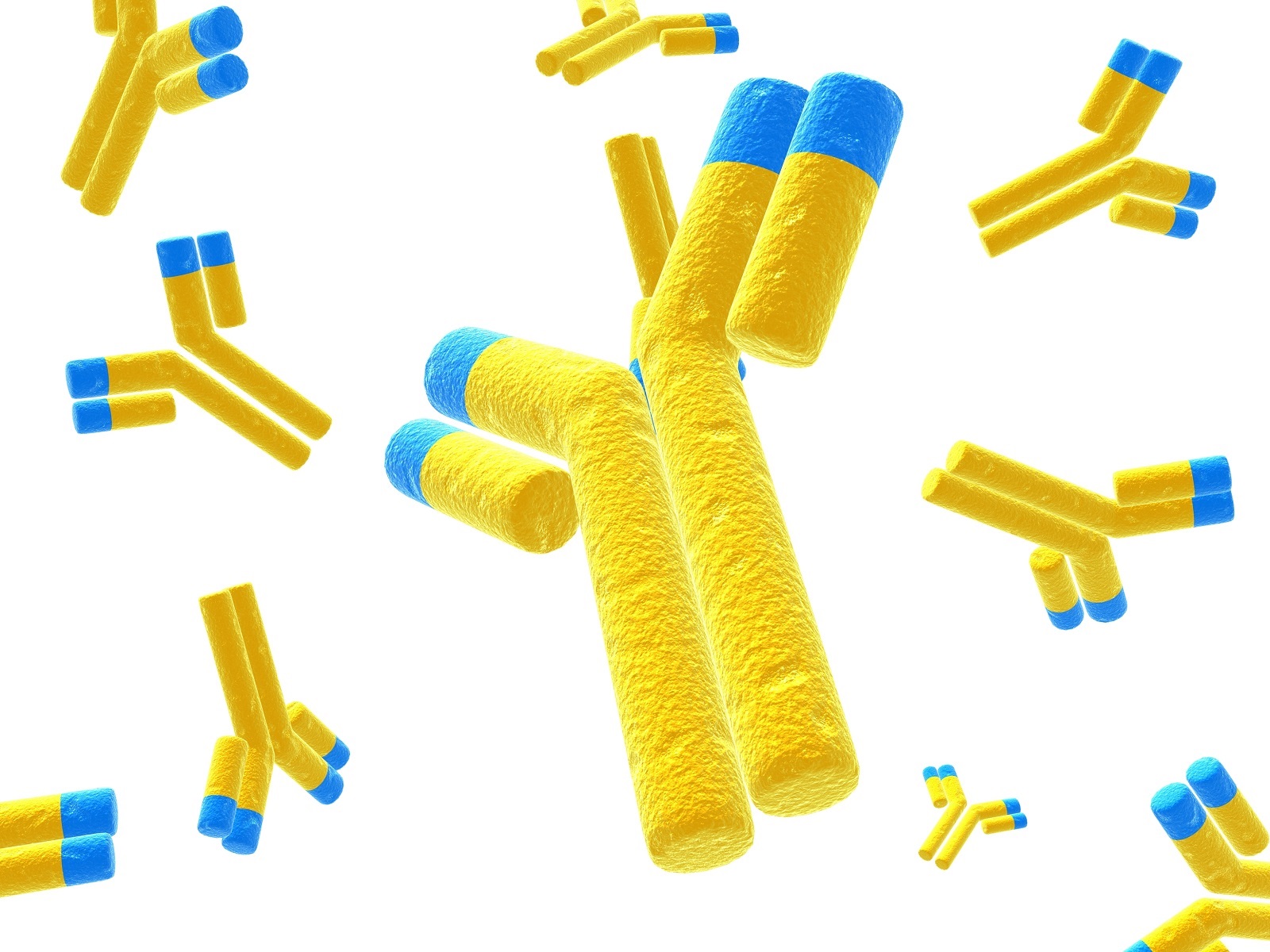 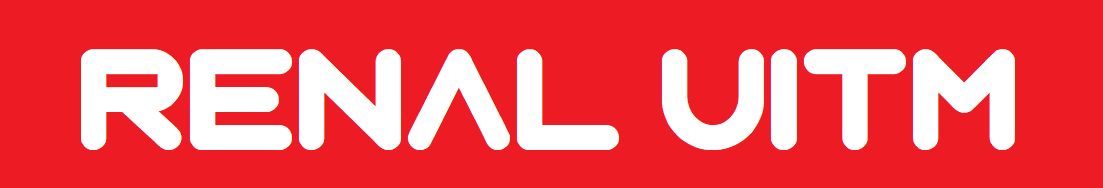 Hyperacute Rejection
Kidney appears flaccid and mottled
Reflects the deposition of antibodies against HLA expressed on the endothelium of the glomeruli and microvasculature
Severe and life threatening!!
Treatment is removal
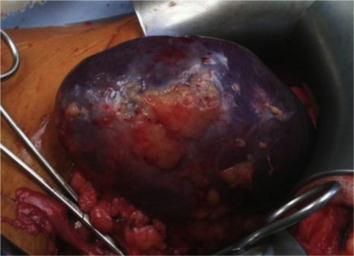 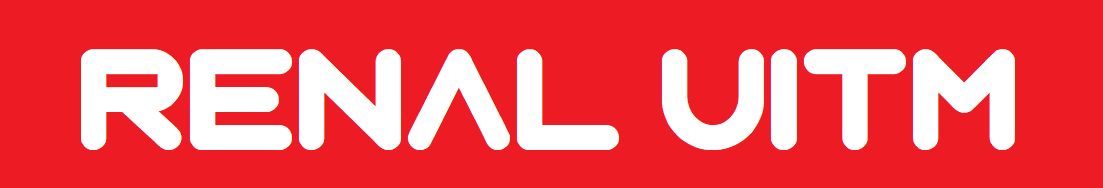 How to prevent Hyperacute Rejection
Ensure no ABO or HLA antibodies!
ABO crossmatch 
CDC crossmatch 
HLA antibodies 
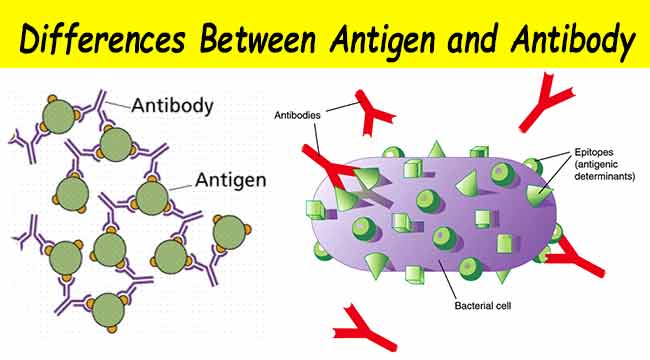 Antigen
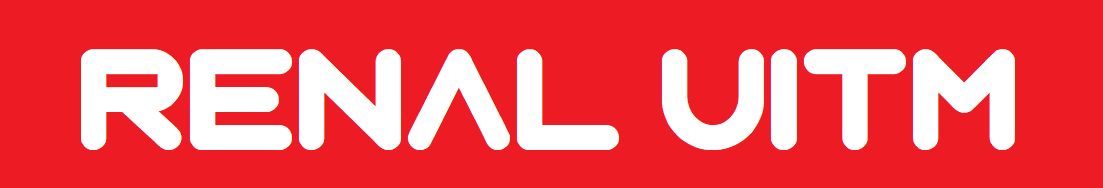 How to prevent Hyperacute Rejection
Ensure no ABO antibodies (also present on the endothelial cells of the kidneys)
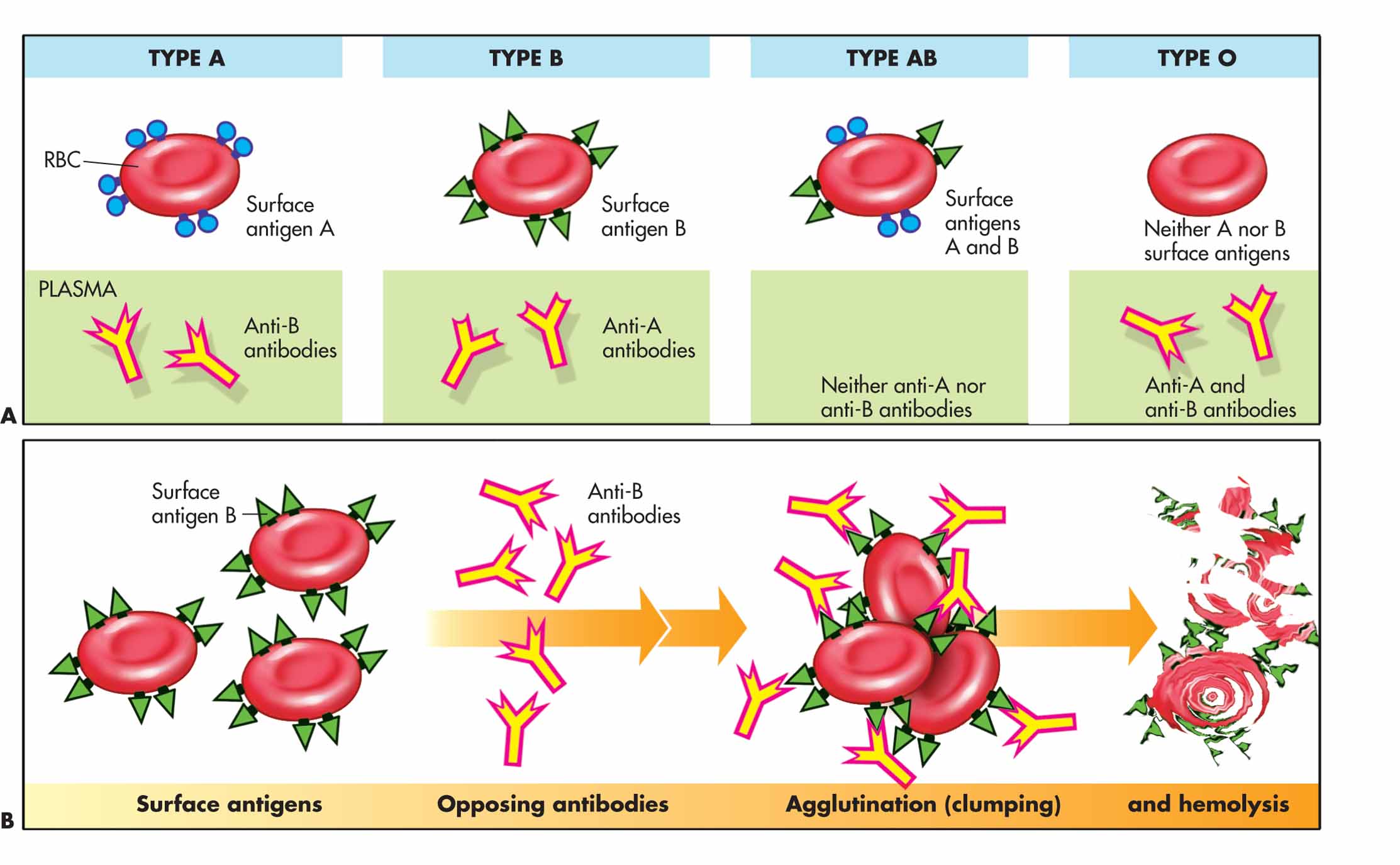 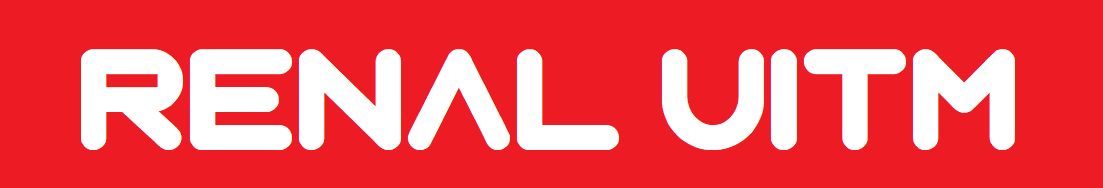 How to prevent Hyperacute Rejection
Ensure no HLA antibodies (present on the cells of the kidneys)
HLA antigens for self recognition
HLA Class I and II
HLA antibodies not present unless 
   sensitization (different from naturally 
   occurring ABO antibodies)
Sensitization events
Blood transfusion
Previous transplant
Pregnancy
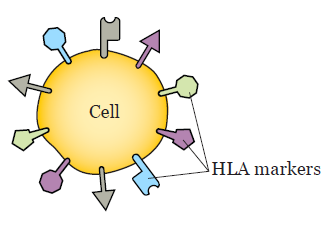 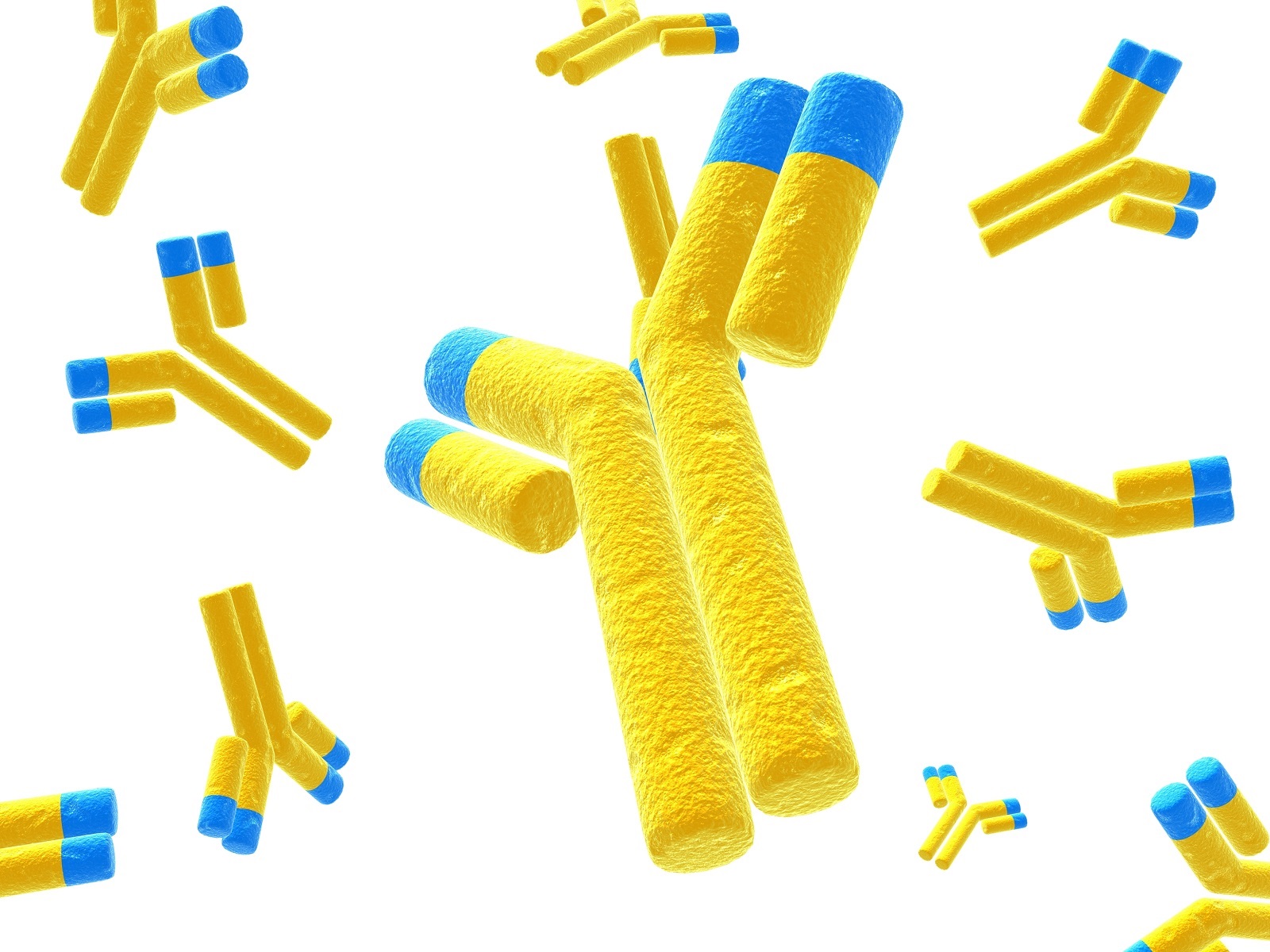 Send HLA antibodies
Preformed HLA antibodies – DANGEROUS!!
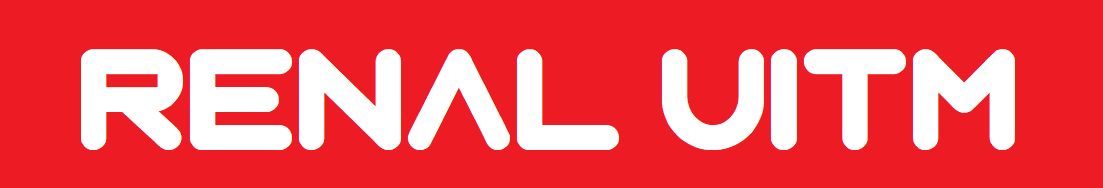 T Cell Activation/Rejection
Most common rejection
Antigen Presenting Cell and T cell
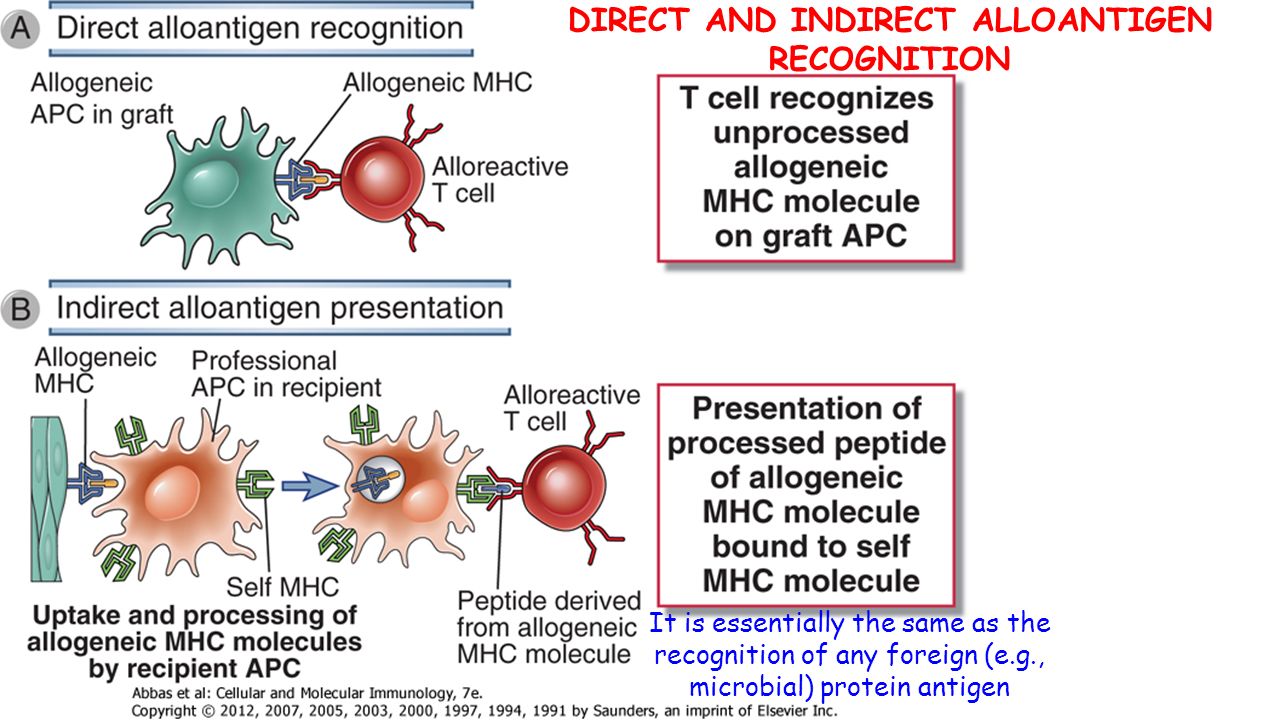 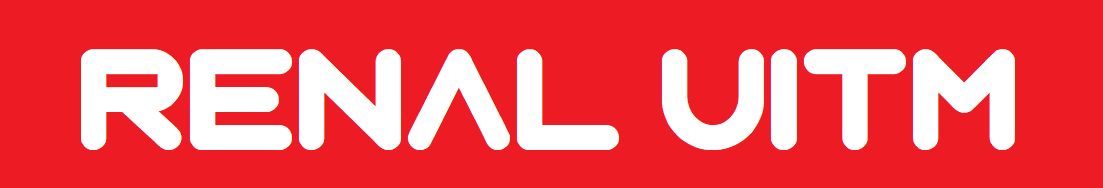 Rejection
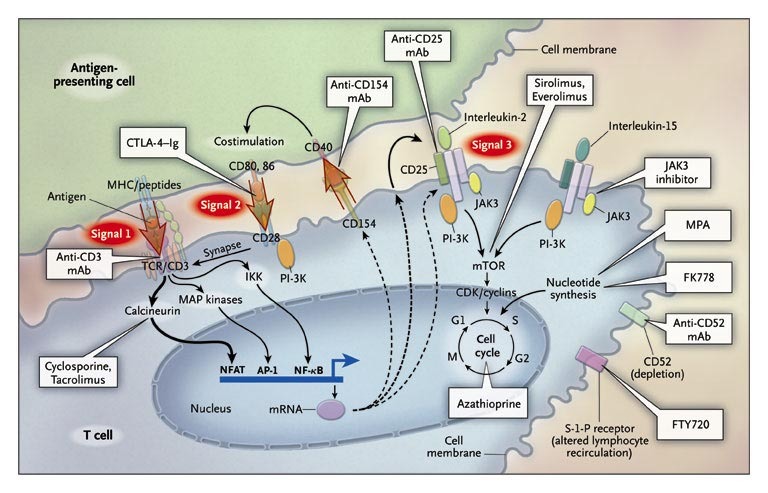 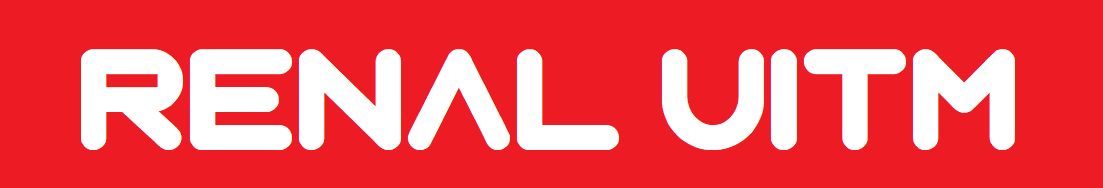 T cell activation/rejection – APC and T cell
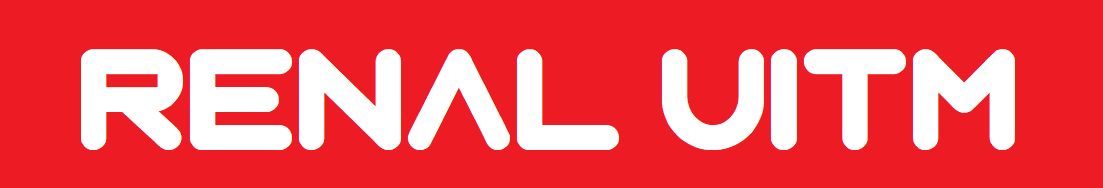 How to prevent T cell rejection
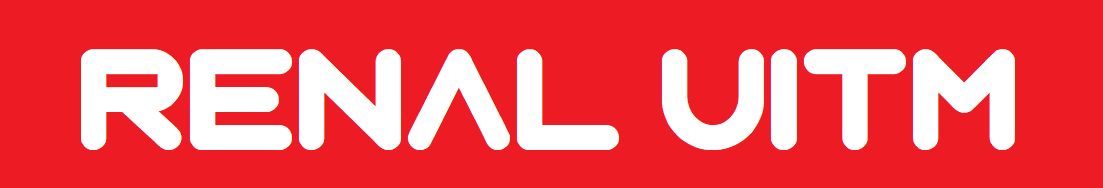 Antibody mediated rejection
Antibody-mediated rejection (AMR) caused by antibodies directed against donor-specific HLA molecules, blood group antigen (ABO)-isoagglutinins, or endothelial cell antigens.
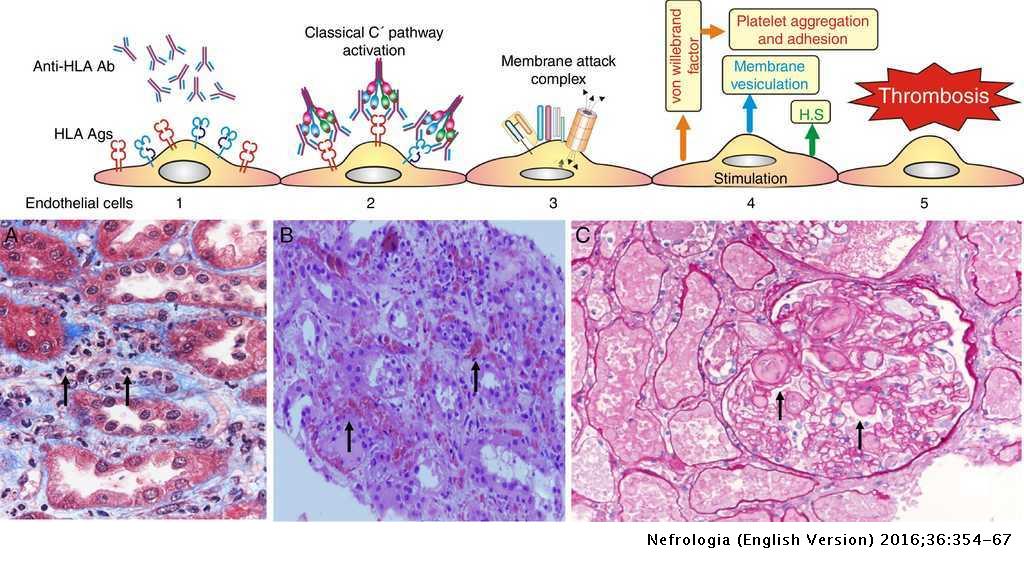 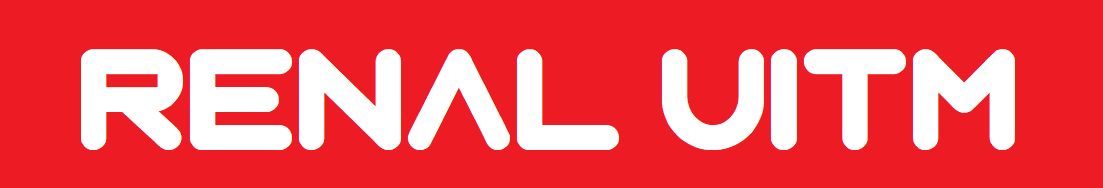 Antibody mediated rejection
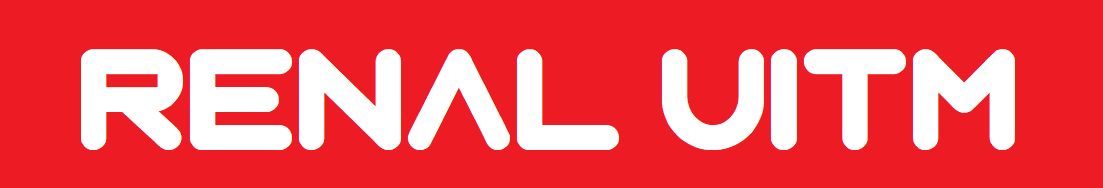 How to prevent Antibody mediated cell rejection
PEX
Eculizimab
Steroids
IVIg
Thymoglobulin
Bortezomib
Rituximab
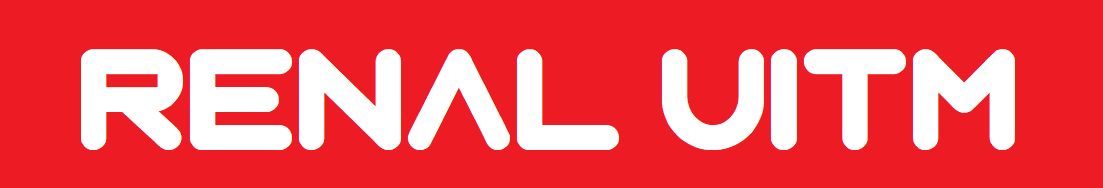 How to prevent Antibody mediated cell rejection
Bortezomib
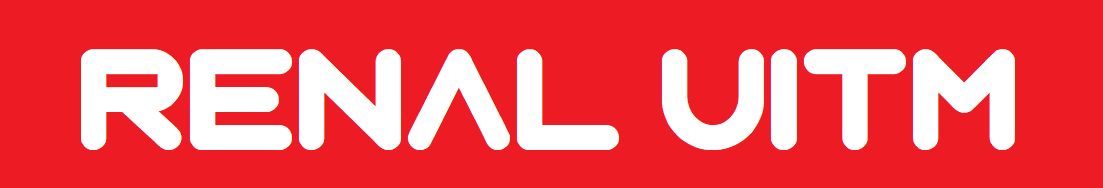 Chronic Antibody Mediated Rejection
Low DSA or de novo DSA
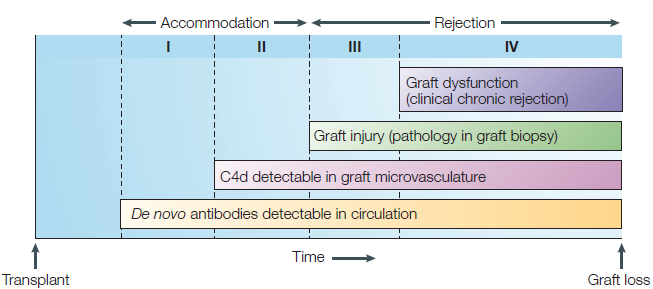 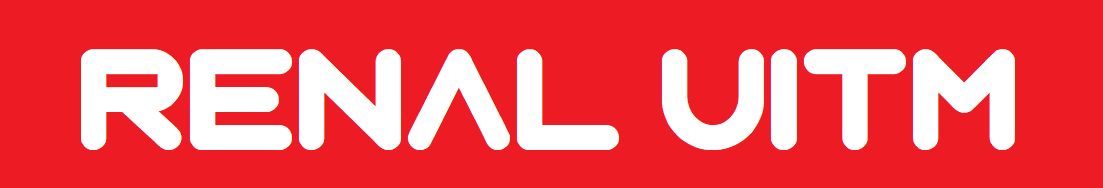 How to diagnose rejection
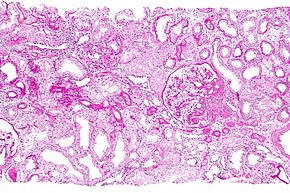 Serum Creatinine
Biopsy
DSA (if AMR is suspected)
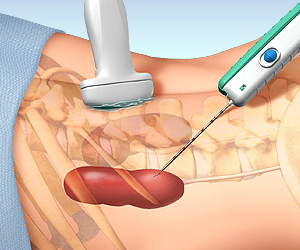 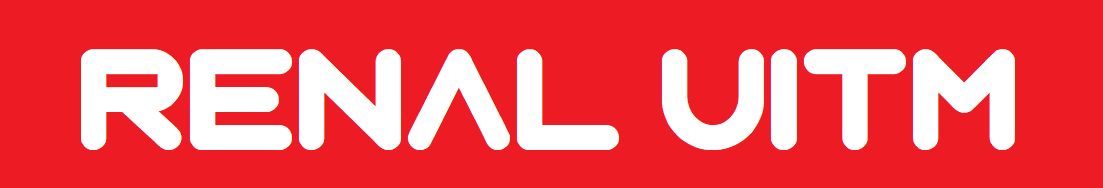 Banff Classification
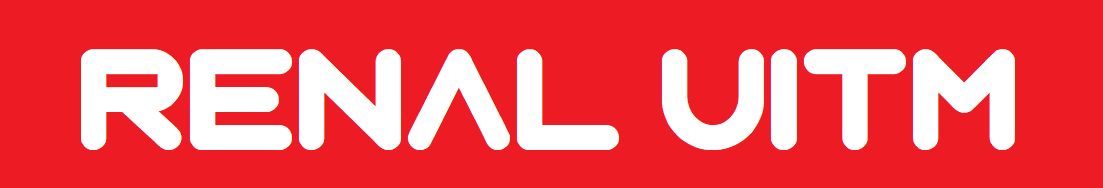 Immunosuppression
Rejection
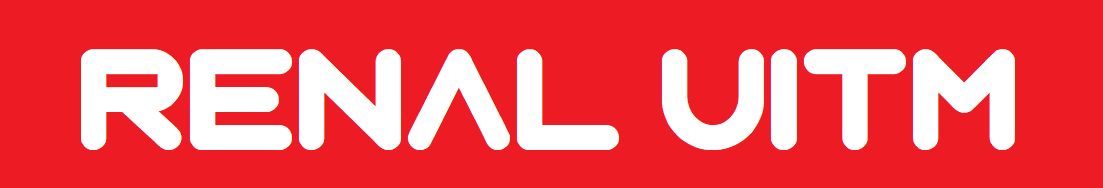 Immunosuppression
Concentrate on T cell-APC activation
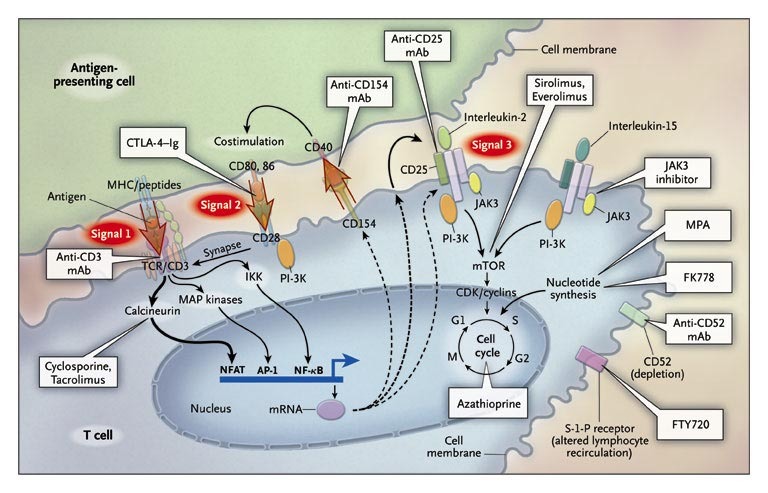 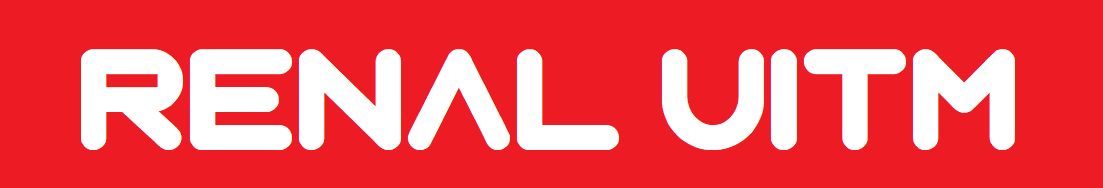 Immunosuppression
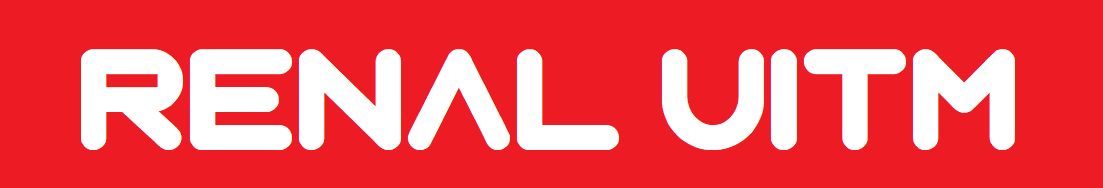 Induction
Rabbit anti-thymocyte globulin (Thymoglobulin)
Basiliximab (Simulect)

Horse anti-thymocyte globulin (Atgam)
Alemtuzumab (Campath)
Daclizumab
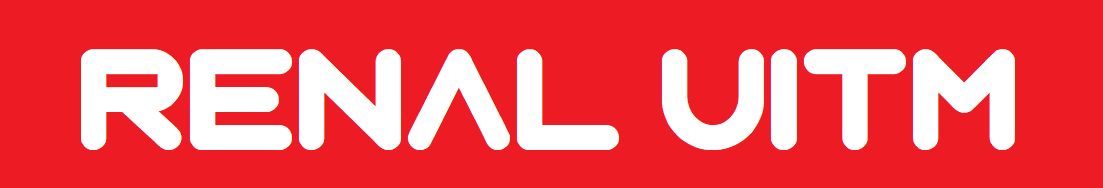 Thymoglobulin
Thymoglobulin are antibodies (IgG) against T‐cell markers such as CD2, CD3, CD4.
The mechanism of action by which thymoglobulin suppresses the immune response is not fully understood, but may include:
T-cell clearance from the circulation
Modulation of T-cell activation, homing, and cytotoxic activities
Causes T-cell depletion
For high risk cases
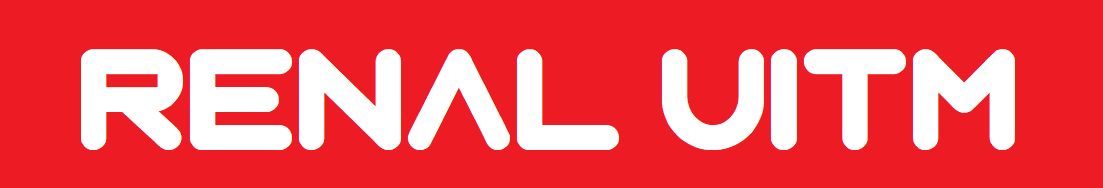 Thymoglobulin
Dose : 1-1.5mg/kg for 5-7 days
Premedicate with PCM 1g and IV Piriton or Hydrocortisone 1 hour prior to infusion
Calculate dose required (1.5mg/kg) , each vial contains 25mg
Transfer each vial into a normal saline or dextrose solution (each vial should be diluted in 50mL of solution) 
Run over a minimum of 6 hours via a central line (subsequent doses can be run over 4 hours) 
Observe patient closely! Patient can get anaphylaxis.
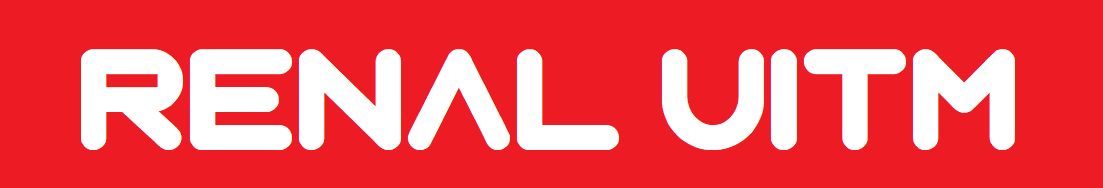 Basiliximab
Chimeric mouse-human monoclonal antibody to the α chain (CD25) of the IL-2 receptor of activated T cells
Course: 2 doses of 20mg. 1st dose before transplant op, 2nd dose 4 days post op. 
Can be used via central or peripheral administration administered as a bolus.
Keep refrigerated!
RM6918.75 per dose!
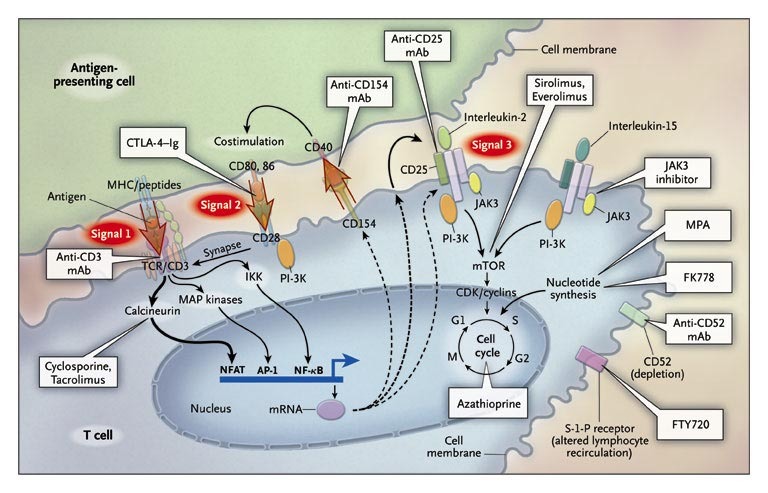 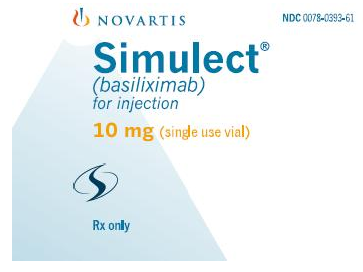 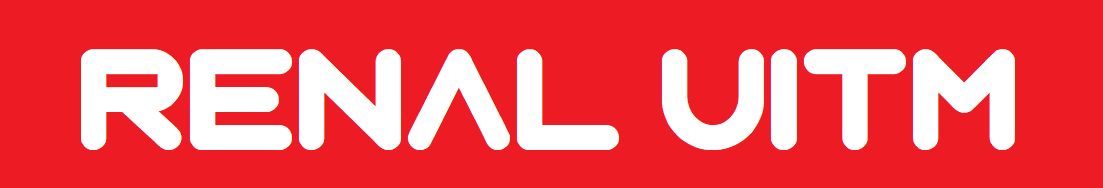 Maintainence
Prednisolone
CNI
MPA
MTORi
Belatacept
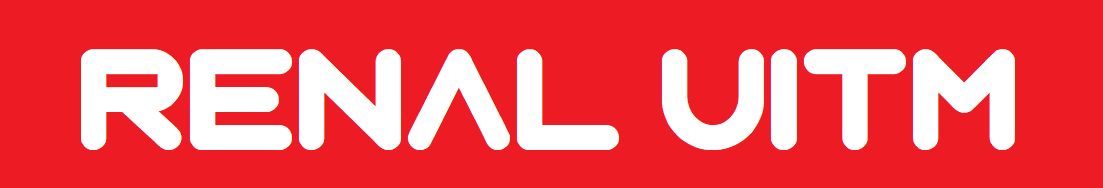 Steroids
Methylprednisolone 500mg IV pre op and at anastomosis.
Prednisolone 20mg OD and taper over 3 month.
Side effects
Acne
DM
HPT
Cushingoid
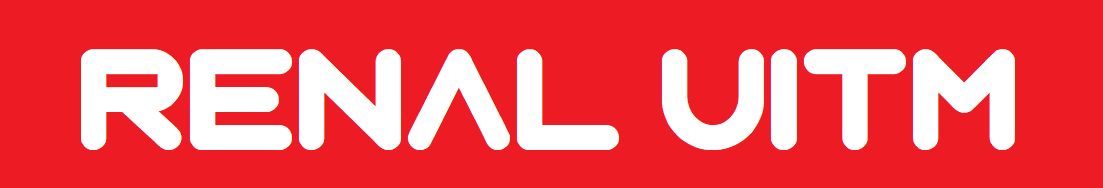 CNI
Tacrolimus (Prograf®)
start 0.1mg/kg bd 5 days pre-transplant.
need to ensure target level 
8-10 ng/dl (0-3 months)
5-7 ng/dl ( > 3 months)

Cyclosporin
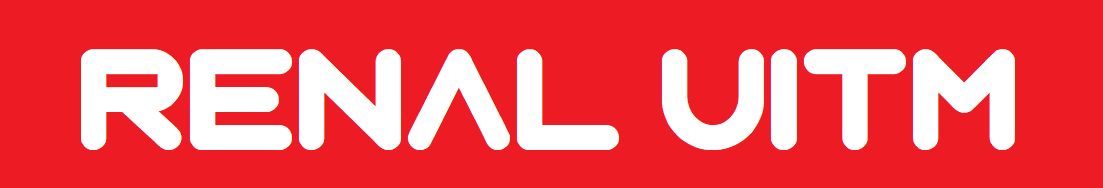 Calcineurin Inhibitor (CNI)
Side effects
HPT
DM
Dyslipidaemia
Hirsutism and gum hypertrophy ( Cyclosporin)
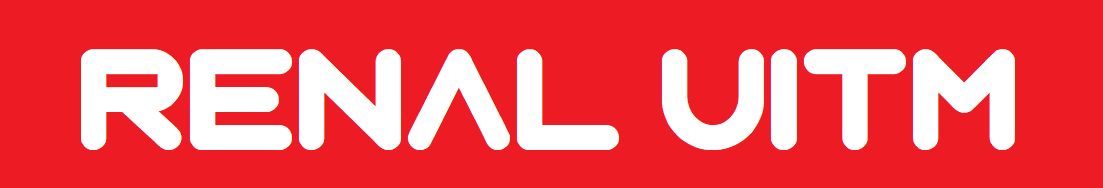 Azathioprine
Usual dose is 1-2mg/kg/day 
May be used in place of mycophenolate (e.g. during pregnancy) 
Concomitant use of allopurinol and azathioprine may result in hematological toxicity
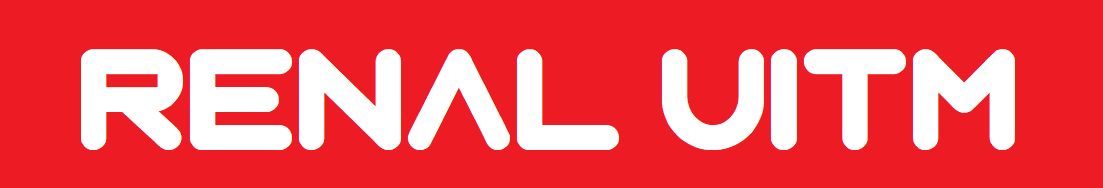 Mycophenolic Acid (MPA)
Mycophenolate mofetil (Cellcept®) 
Usual dose is 1 gm bd 
Gastrointestinal side effects (esp. when combined with Tacrolimus) 
Hematological side effects (esp. when combined with Sirolimus) 

Mycophenolic acid (Myfortic®) 
Used in place of mycophenolate mofetil 
Usual dose is 720 mg bd
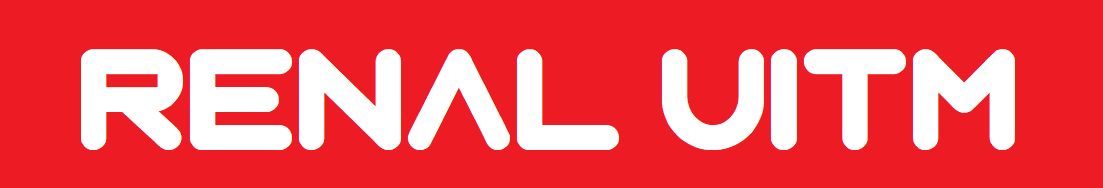 MTOR inhibitors
Sirolimus
Everolimus – newer 
Can be used with CNI or MPA
Poor wound healing, proteinuria (Sirolimus)
Reduce malignancy risk
Reduce risk of BK and CMV
Regress PTLD, Kaposis sarcoma and non-melanotic skin malignancy
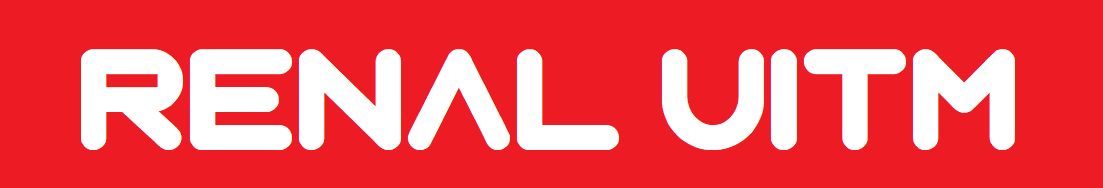 Differential diagnosis of Acute Rejection
CNI toxicity – Tacrolimus level high
Hypovolaemia/ Dehydration
Obstruction
ATN
Recurrence of disease
Infection – UTI
Viral infection BK Virus
Recurrence – FSGS
Urinary Leak
Renal vein thrombosis
Thrombotic Microangiopathy
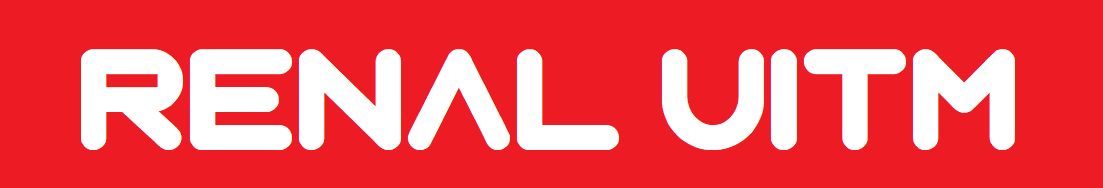 Role of Nurse Coordinator
Advice and make sure patient compliant to medications
Check medication list physically
Advice for them not to take any new medications without informing
No products
Explain that it is easy for them to get infection! So ensure cleanliness
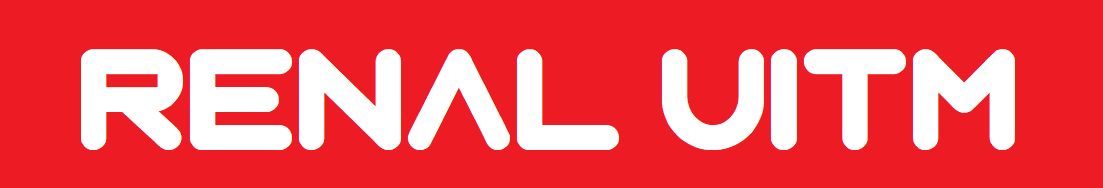 Thank you!
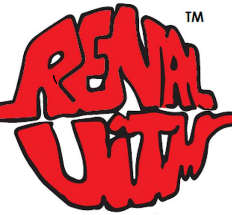 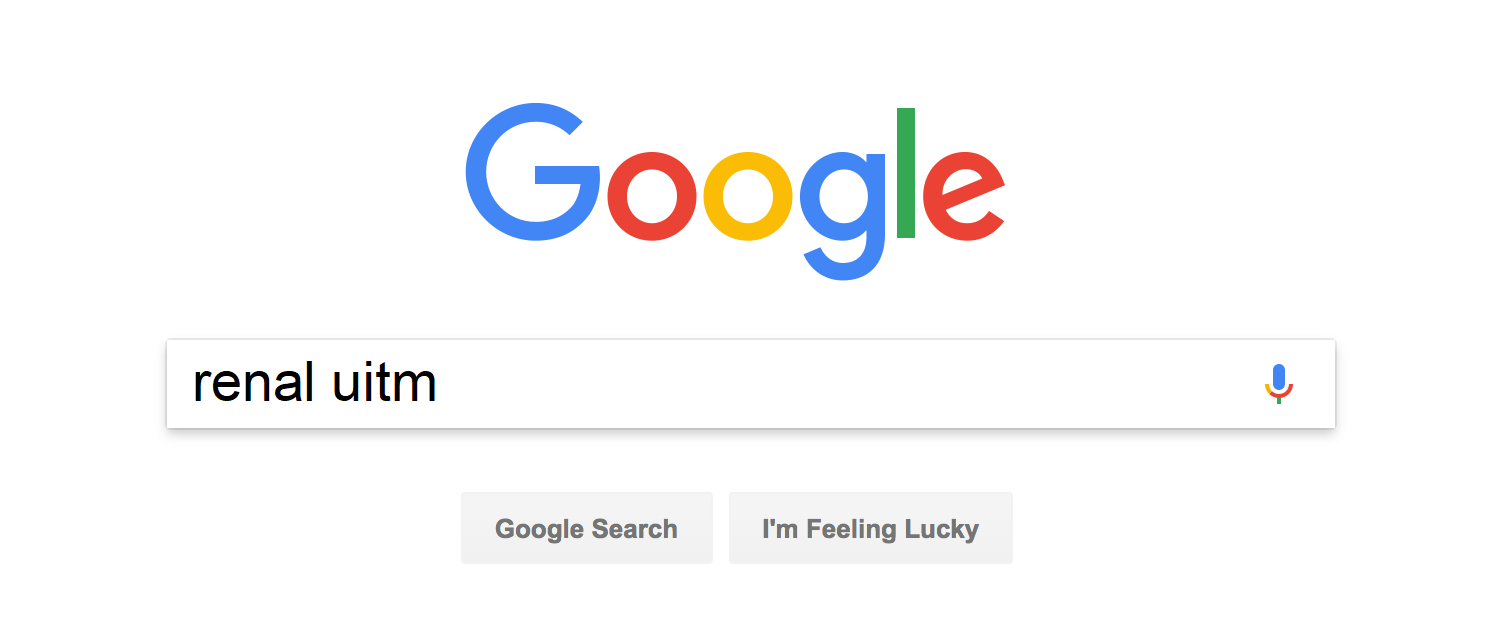 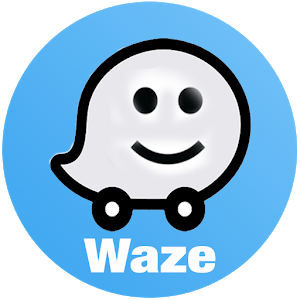 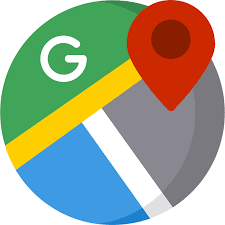 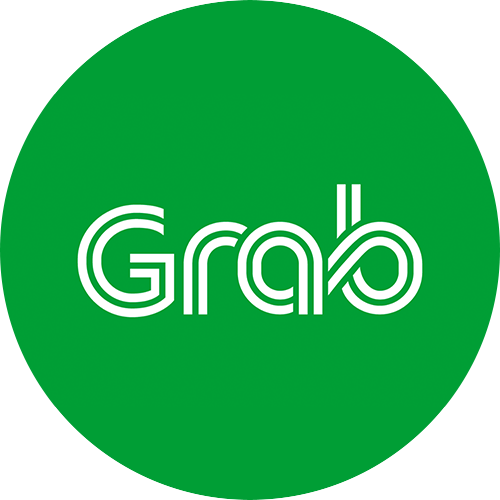 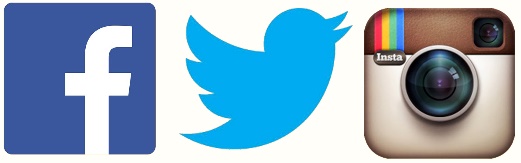